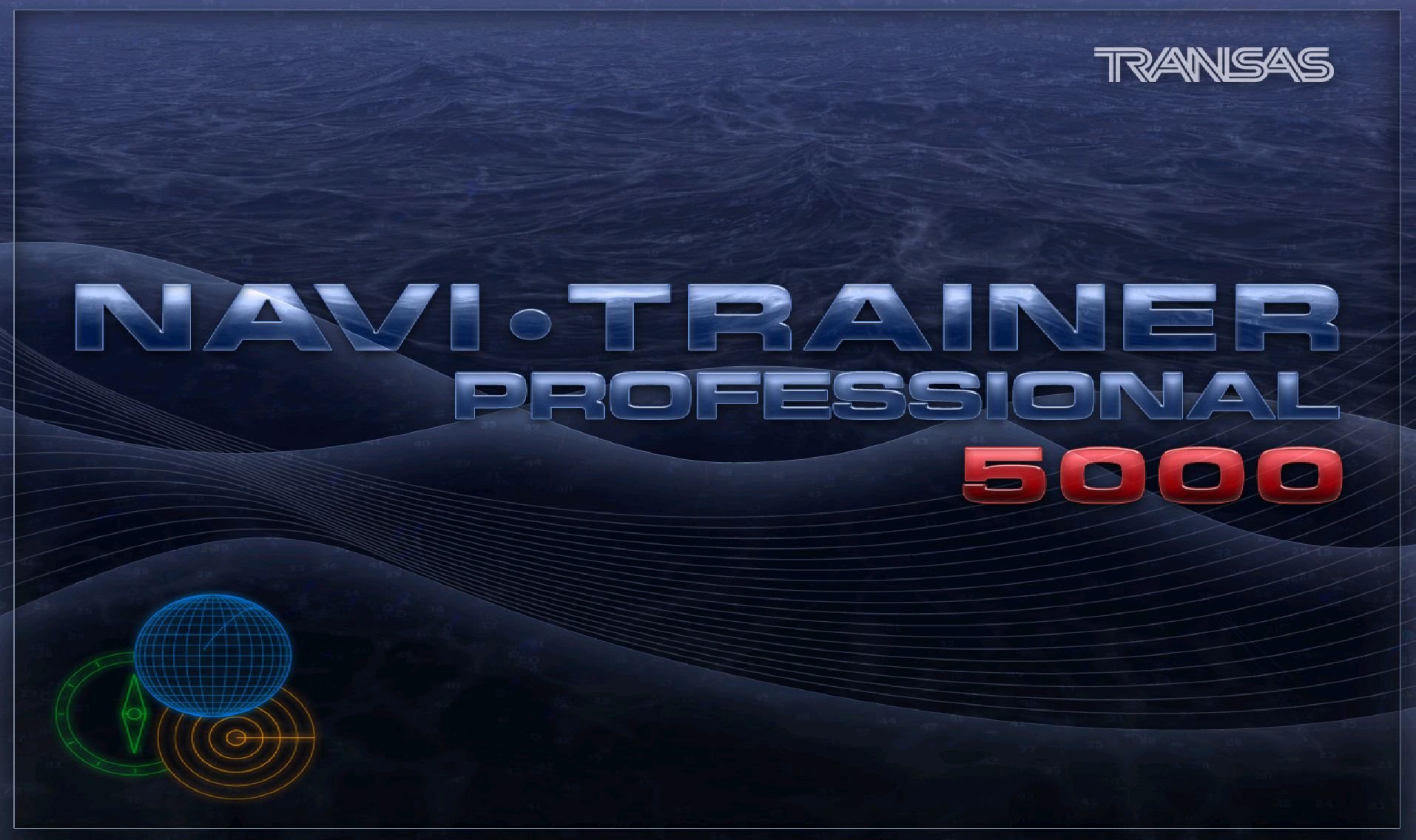 Manevriranje brodom
Upravljačka konzola na simulatoru
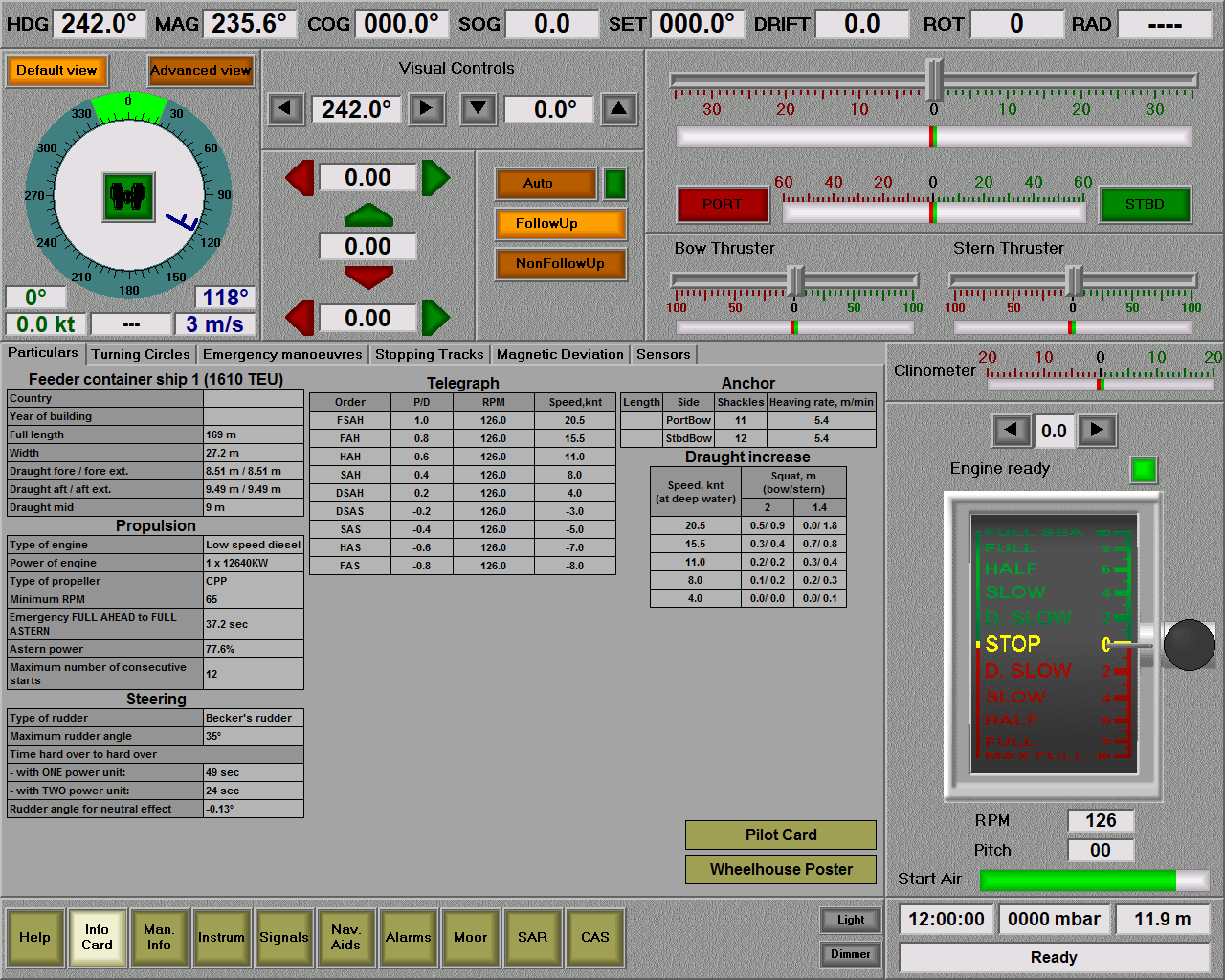 UPRAVLJAČKA KONZOLA
PODACI O BRODU
MANEVARSKE OSOBINE
INFO PILOT CARD
IZBOR NAV.UREĐAJA
SIGNALIZACIJA BRODA
ALARMI
PRIVEZ/ODVEZ BRODA
STATIČKI PODACI:
KURS BRODA
BRZINA BRODA
KORMILARENJE
OTKLON KORMILA
PROPULZIJA BRODA
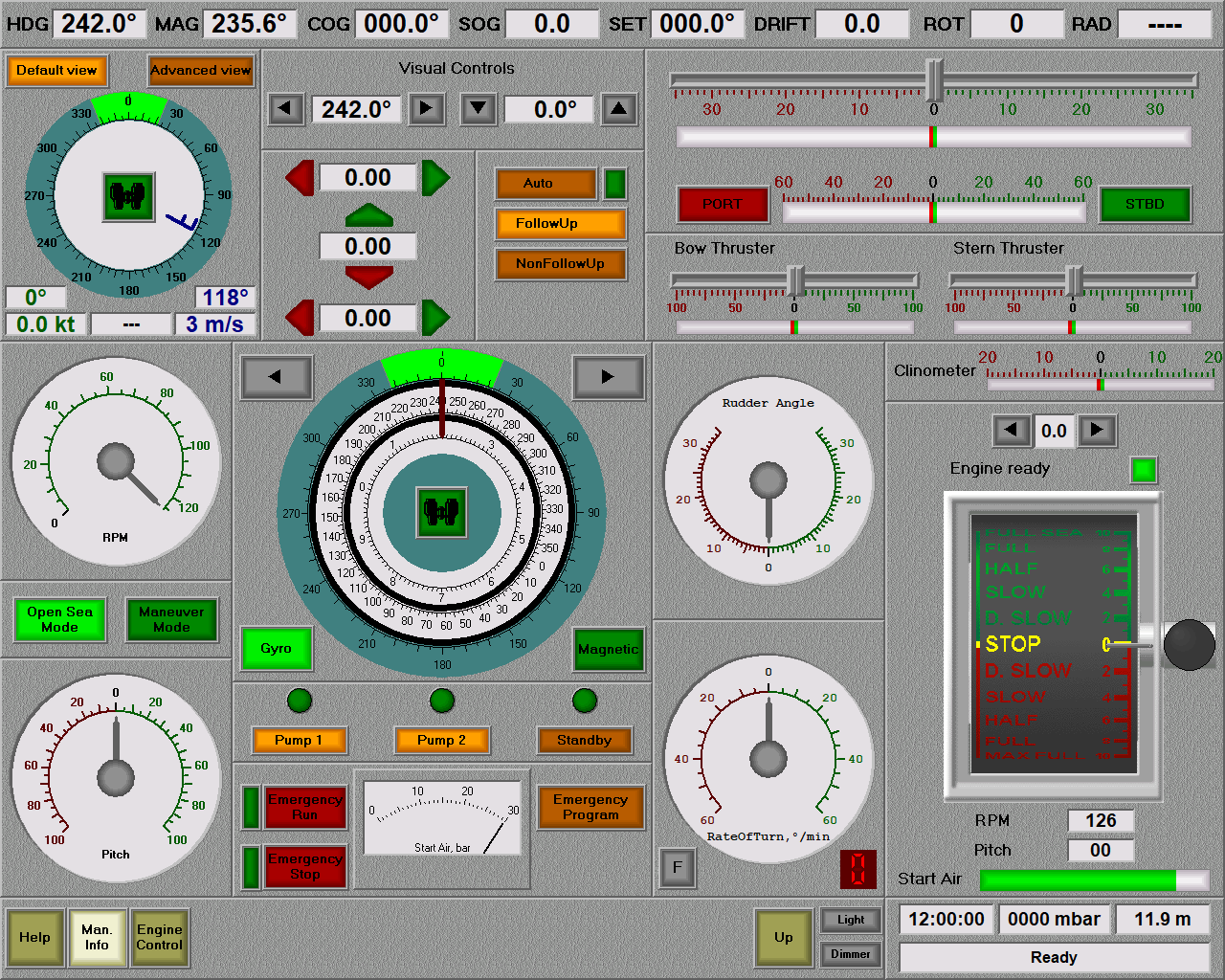 UPRAVLJAČKA KONZOLA
GYRO KOMPAS
TELEGRAF
KONTROLA STROJA
+
STATIČKI PODACI:
KURS BRODA
BRZINA BRODA
KORMILARENJE
OTKLON KORMILA
PROPULZIJA BRODA
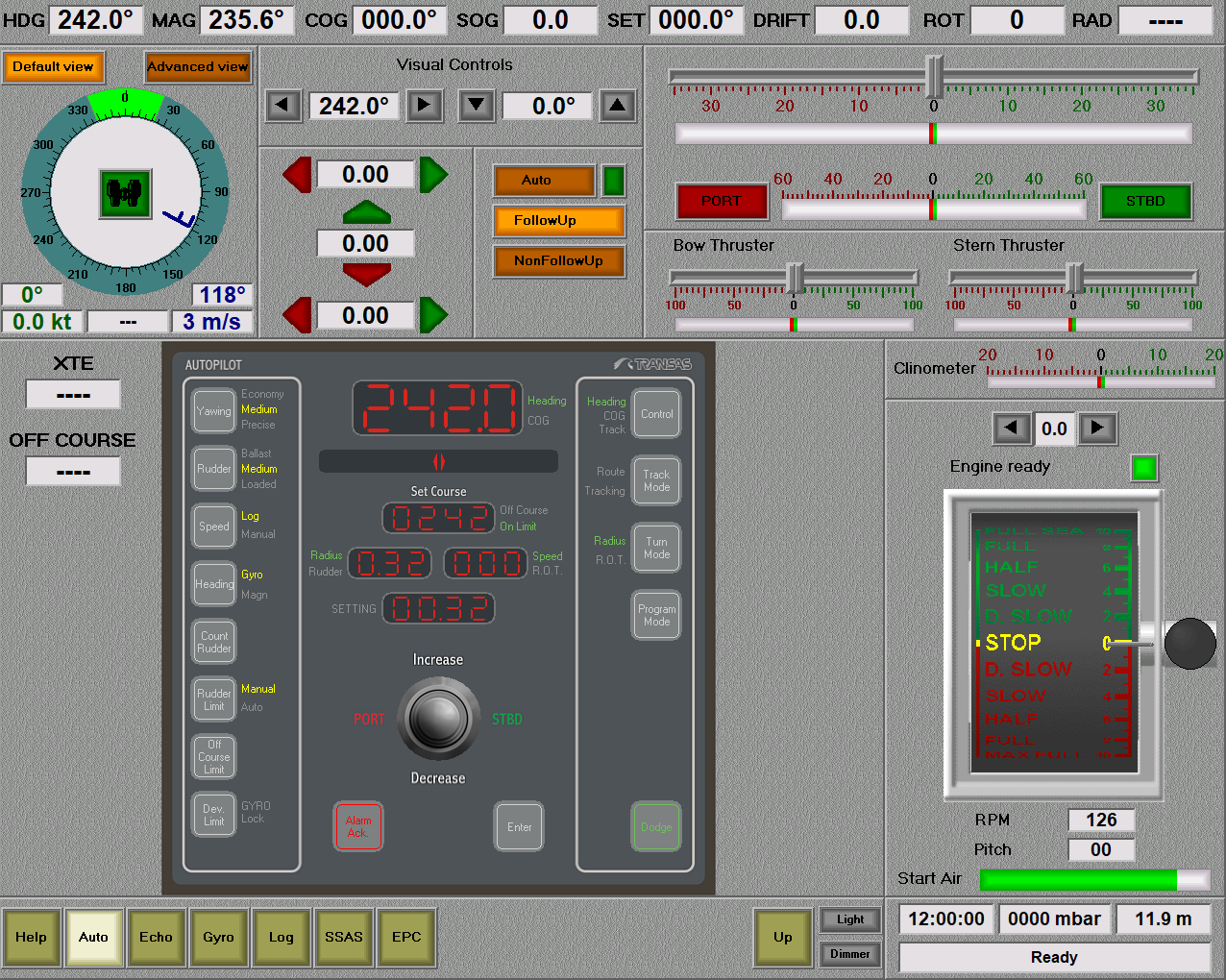 UPRAVLJAČKA KONZOLA
AUTOPILOT
+
STATIČKI PODACI:
KURS BRODA
BRZINA BRODA
KORMILARENJE
OTKLON KORMILA
PROPULZIJA BRODA
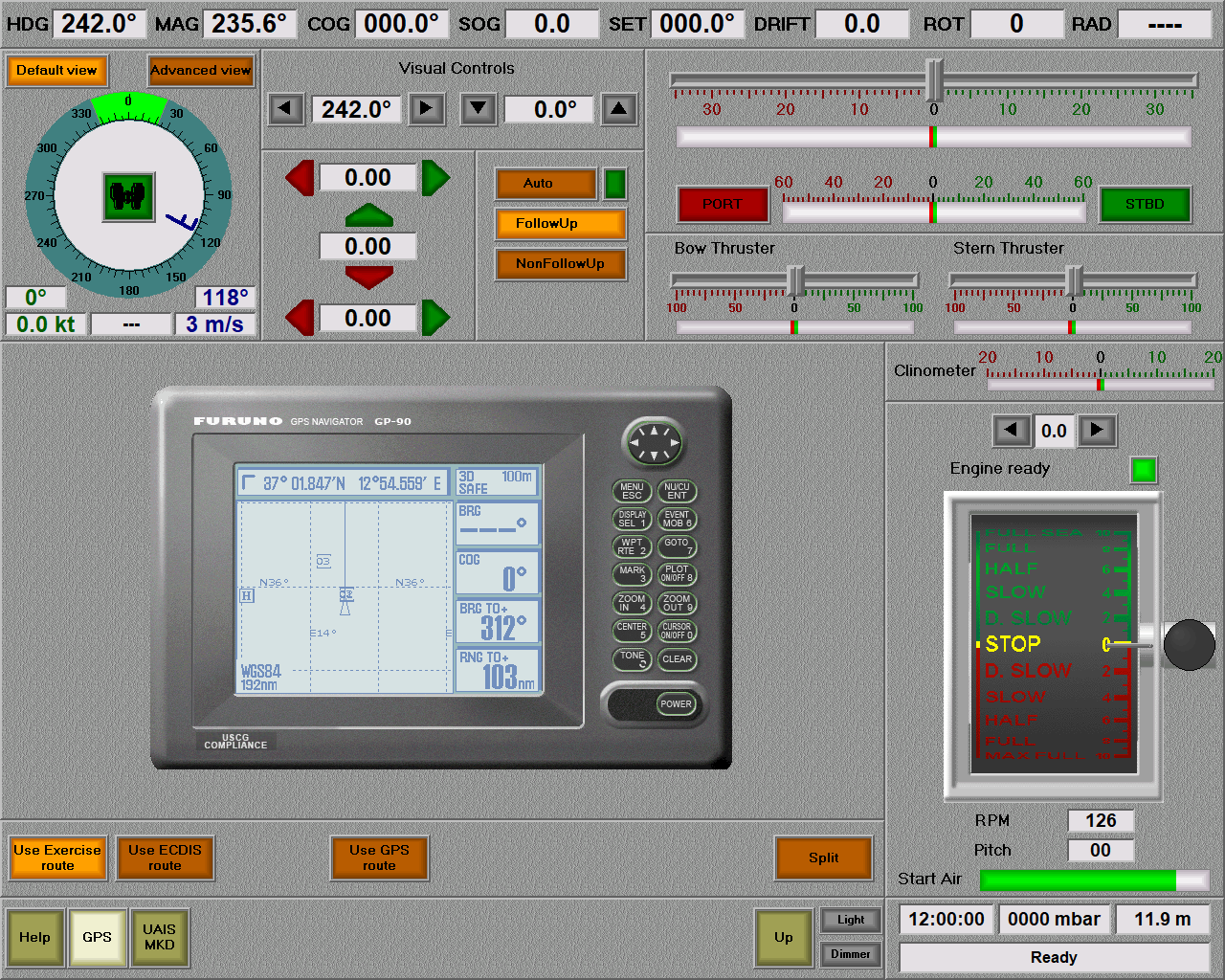 UPRAVLJAČKA KONZOLA
GPS UREĐAJ
+
STATIČKI PODACI:
KURS BRODA
BRZINA BRODA
KORMILARENJE
OTKLON KORMILA
PROPULZIJA BRODA
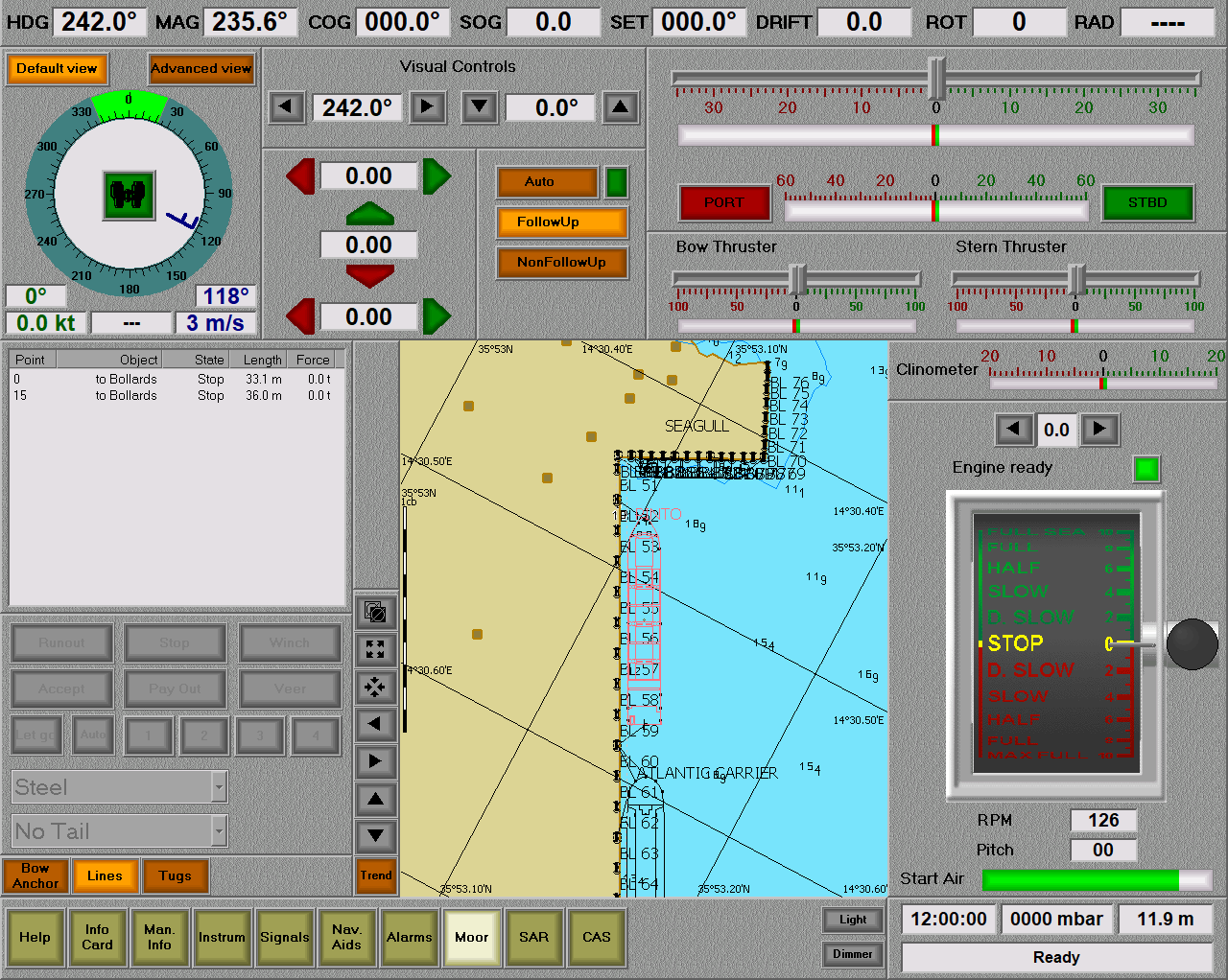 UPRAVLJAČKA KONZOLA
PRIVEZ/ODVEZ
BRODA
+
STATIČKI PODACI:
KURS BRODA
BRZINA BRODA
KORMILARENJE
OTKLON KORMILA
PROPULZIJA BRODA
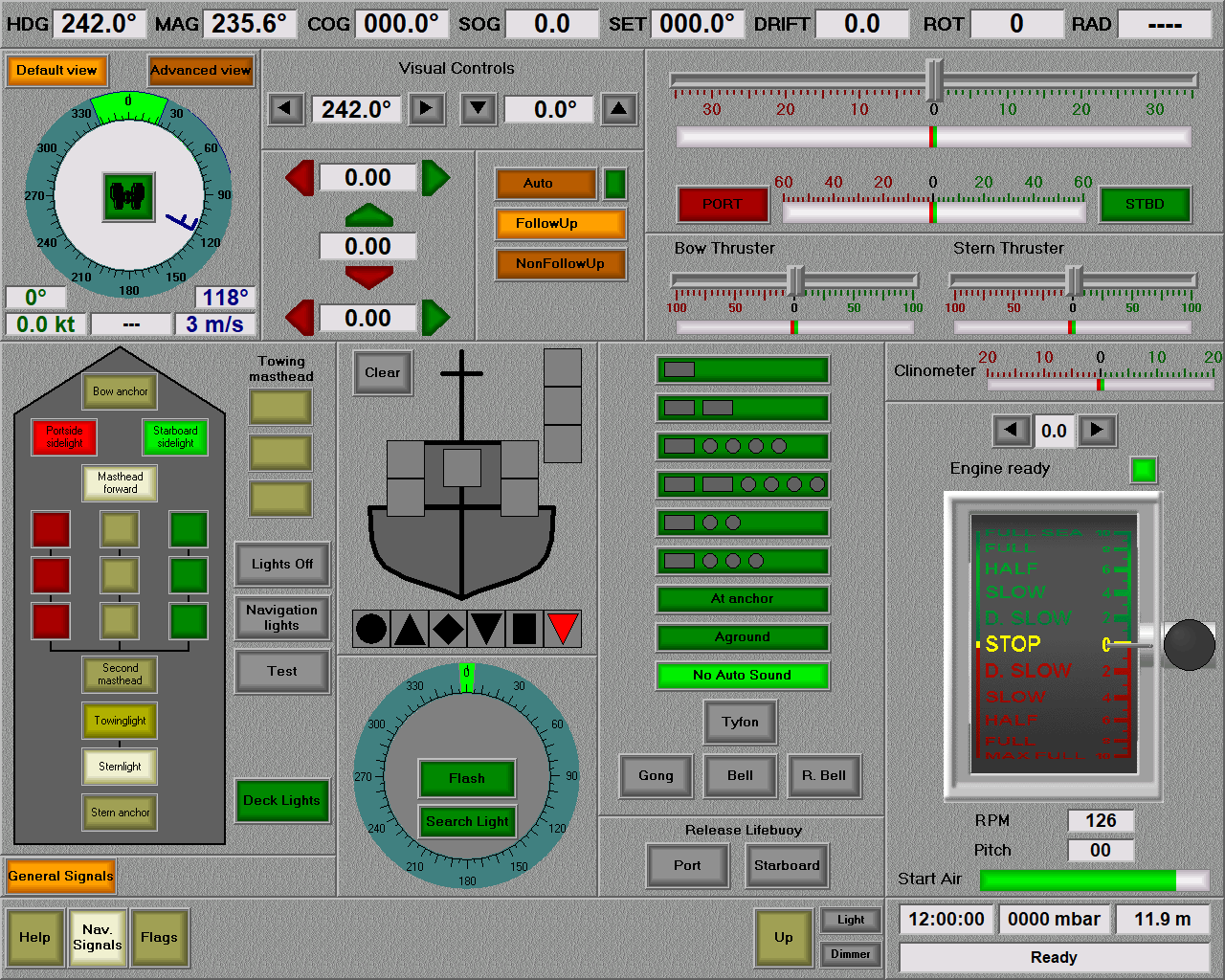 UPRAVLJAČKA KONZOLA
SIGNALIZACIJA
NAVIGACIJSKA SVJETLA
SIGNALNA TIJELA
ZVUČNI SIGNALI
+
STATIČKI PODACI:
KURS BRODA
BRZINA BRODA
KORMILARENJE
OTKLON KORMILA
PROPULZIJA BRODA
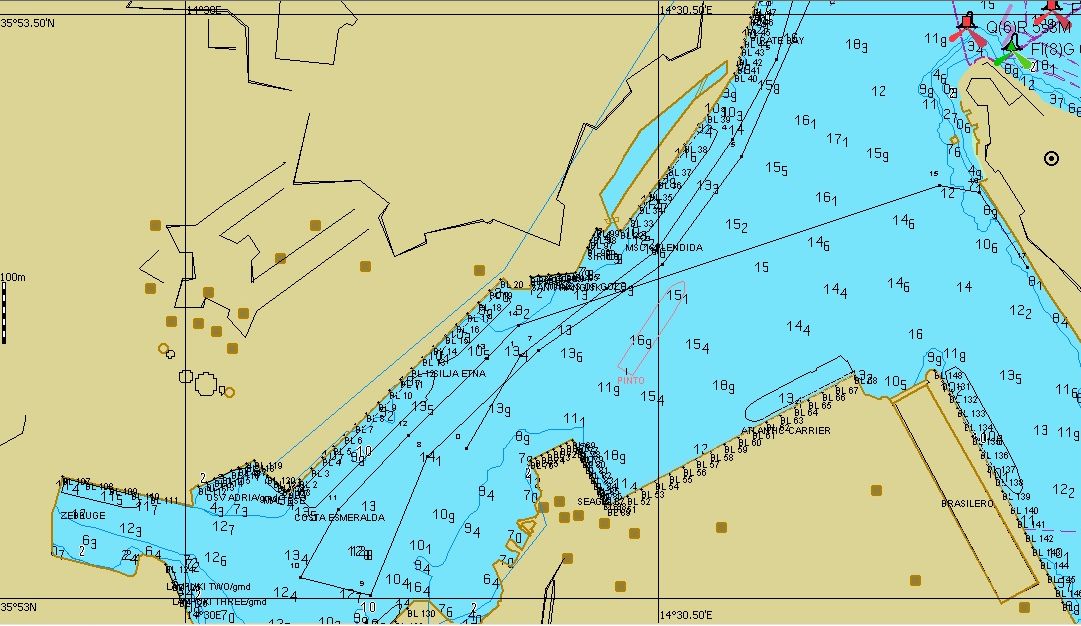 POLOŽAJ VLASTITOG BRODA
I OSTALIH BRODOVA ZA VRIJEME VJEŽBE
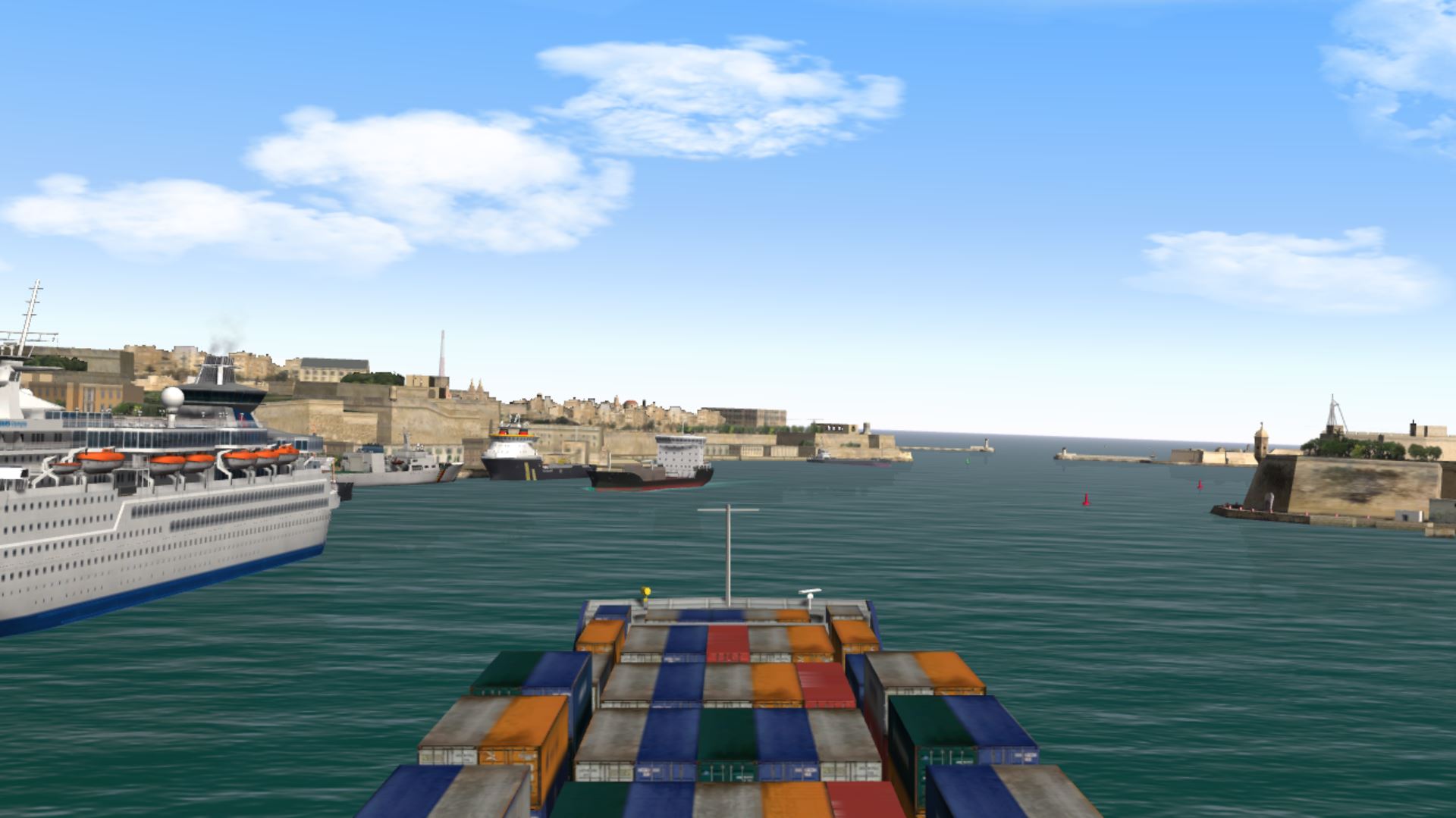 VIZUALIZACIJA POLOŽAJA VLASTITOG BRODA
I OSTALIH BRODOVA ZA VRIJEME VJEŽBE